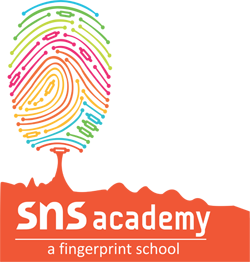 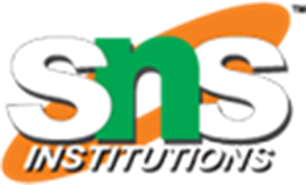 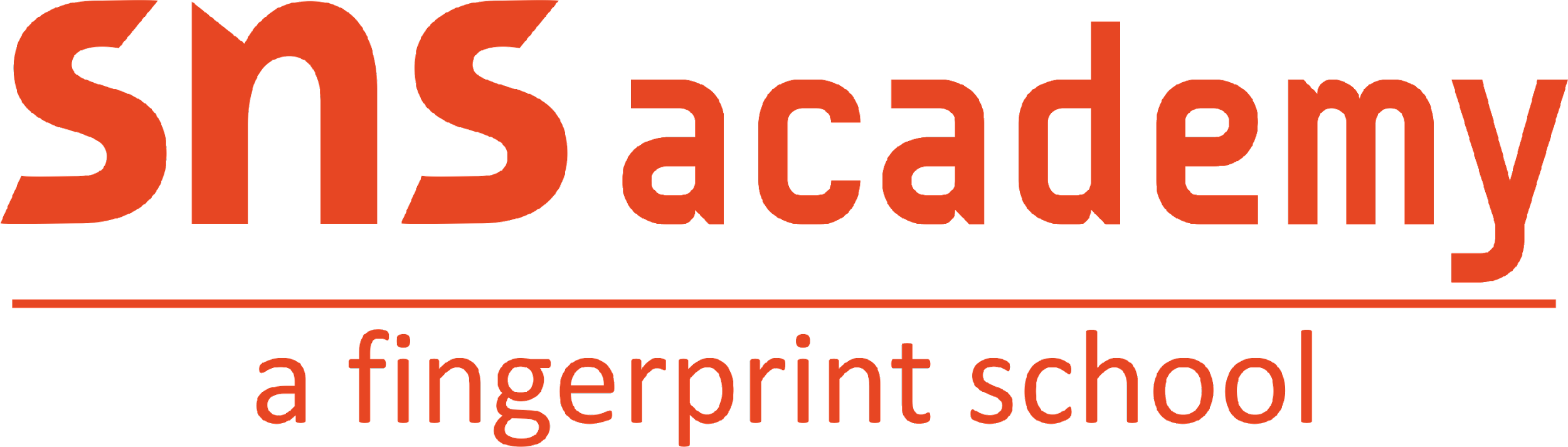 an International CBSE Finger Print School 

Coimbatore
SUBJECT NAME - 041 MATHEMATICS

GRADE-XI
UNIT – 5
TOPIC – COMPLEX NUMBERS AND QUADRATIC EQUATIONS
COMPLEX NUMBERS AND QUADRATIC EQUATIONS/041 MATHEMATHICS/MADHANKUMAR A /MATHS/SNS ACADEMY
12/06/23
1
COMPLEX NUMBERS AND QUADRATIC EQUATIONS
Why Complex numbers are introduced?
Let us take one example from class X,

Solutions of	the quadratic equation 𝒙𝟐 + 1 = 0 is

𝒙𝟐 = -1 =   x = ± -1 which is not real roots,

That is, the roots of the quadratic equation are  imaginary.

Such numbers are called complex numbers.
12/06/23
COMPLEX NUMBERS AND QUADRATIC EQUATIONS/041 MATHEMATHICS/MADHANKUMAR A /MATHS/SNS ACADEMY
2/20
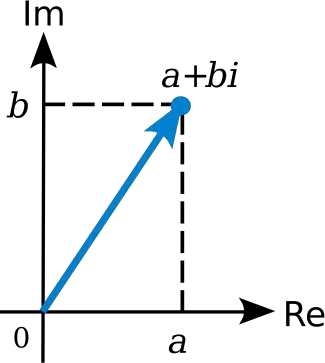 What is Complex Number?
Complex Number is an algebraic expression including the factor	i = √-1.
These numbers have two parts, one is called as the	real part and is  denoted by Re(z) .
And the other part is called as the Imaginary Part and it is denoted by
Im(z) for the complex number represented by ‘z’ which is a + ib.
Complex numbers extended the idea of one
dimensional number line to the two  dimensional complex plane by using horizontal  line [X-axis] as real axis and vertical line [y-  axis] as imaginary or complex axis.
12/06/23
COMPLEX NUMBERS AND QUADRATIC EQUATIONS/041 MATHEMATHICS/MADHANKUMAR A /MATHS/SNS ACADEMY
3/20
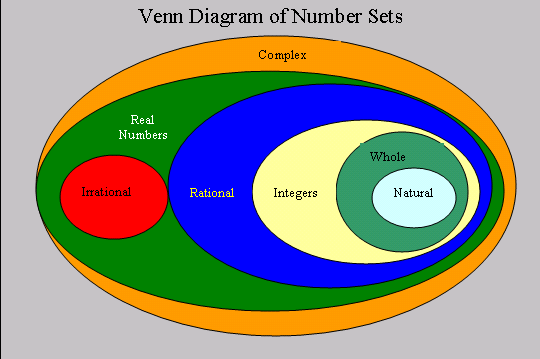 If b=0, the complex number z = a + ib reduces to a which is  a pure real number.
If a = 0, the complex number z = a + ib reduces to bi which  is a purely imaginary number.
In other words all numbers, real imaginary are in the set of  complex numbers.
ALL REAL NUMBERS ARE ALSO COMPLEX NUMBERS
WITH IMAGINARY PART ‘0’
12/06/23
COMPLEX NUMBERS AND QUADRATIC EQUATIONS/041 MATHEMATHICS/MADHANKUMAR A /MATHS/SNS ACADEMY
4/20
Algebra of Complex Numbers
Addition & Subtraction of two complex numbers:-
Let z1 = a + ib and z2 = c + id be any two complex numbers.
Then, the sum z1 + z2	is defined as follows:
z1 + z2 = (a + c) + i (b + d), which is again a complex number.

And the the difference is defined as:
z1 - z2 = (a - c) + i (b - d), which is again a complex number.

For example,
(2 + i3) + (– 6 +i5) = (2 – 6) + i (3 + 5) = – 4 + i 8
(2 + i3) - (– 6 +i5) = [2 –( – 6)] + i (3 - 5) = –8 - i 2
12/06/23
COMPLEX NUMBERS AND QUADRATIC EQUATIONS/041 MATHEMATHICS/MADHANKUMAR A /MATHS/SNS ACADEMY
5/20
Equal Complex numbers:-
If two complex numbers are equal then their real parts are equal and their  imaginary parts are also equal.
i.e., a + ib = c + id	=	a = c	and	b = d
Multiplication of two complex numbers
Let z1 = a + i b and z2 = c + i d be  any two complex numbers.
Example:- Multiply 3 + 2i and 4 + 5i
If z1 = 3 + 2i , z2 = 4 + 5i , then

z1 × z2 = (3 + 2i ) × (4 + 5i )

= (3×4–2×5)+i(3×5+2×4)

= 12 – 10 + i( 15 + 8)

=	2 + i 23
Multiplication of two complex  numbers is nothing but z1 × z2
z1 × z2	= (a + i b) × (c + i d)

= ac+iad+ibc+(ib)(id)
= ac+i(bc+ad)+(-1)(bd)
= (ac–bd) + i(bc+ad)
12/06/23
COMPLEX NUMBERS AND QUADRATIC EQUATIONS/041 MATHEMATHICS/MADHANKUMAR A /MATHS/SNS ACADEMY
6/20
The addition of complex numbers satisfy the following properties
1.The	closure	law:-
complex numbers is a
The	sum	of	two  complex number,
i.e., z1	+ z2	is	a	complex number for all
complex numbers	z1 and z2.
2. The commutative law:-
For	any	two	complex	numbers	z1
and z2,
z1	+	z2 = z2 + z1
3. The associative law:-
For any three complex numbers z1, z2, z3,  ( z1	+	z2) + z3 = z1 + (z2 + z3).
12/06/23
COMPLEX NUMBERS AND QUADRATIC EQUATIONS/041 MATHEMATHICS/MADHANKUMAR A /MATHS/SNS ACADEMY
7/20
4. The existence of additive identity:- There exists  the complex number 0 + i 0 (denoted as 0), called  the additive identity or the zero complex .
1.The existence	of	additive	inverse:-
To	every	complex	number z = a + ib, we have the complex number
– a + i(– b) (denoted as – z), called the additive inverse or negative of
z. We observe that z + (–z) = 0 (the additive identity).
2. The existence of multiplicative identity:-
There exists the complex number 1 + i 0 (denoted as 1), called the
multiplicative identity such that z × 1 = z, for every complex no. z.  Hence 1 is the multiplicative identity of a complex number.
12/06/23
COMPLEX NUMBERS AND QUADRATIC EQUATIONS/041 MATHEMATHICS/MADHANKUMAR A /MATHS/SNS ACADEMY
8/20
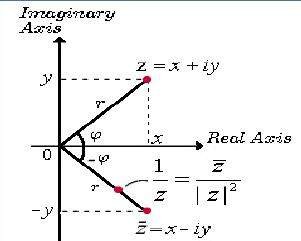 Multiplicative inverse of z = a + ib
9/20
12/06/23
COMPLEX NUMBERS AND QUADRATIC EQUATIONS/041 MATHEMATHICS/MADHANKUMAR A /MATHS/SNS ACADEMY
Modulus /Absolute value of a Complex Number
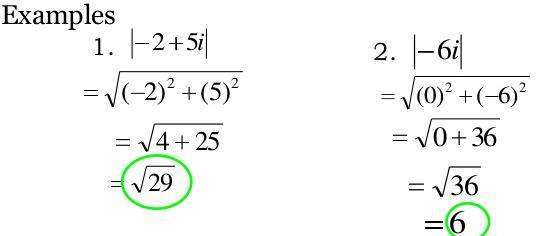 i - imaginary
5
a)
|3 + 4i|	=
13
b)
|5 – 12i|	=
10
c)
|6 – 8i|	=

|-24 – 10i| =
26
d)
12/06/23
COMPLEX NUMBERS AND QUADRATIC EQUATIONS/041 MATHEMATHICS/MADHANKUMAR A /MATHS/SNS ACADEMY
10
10/20
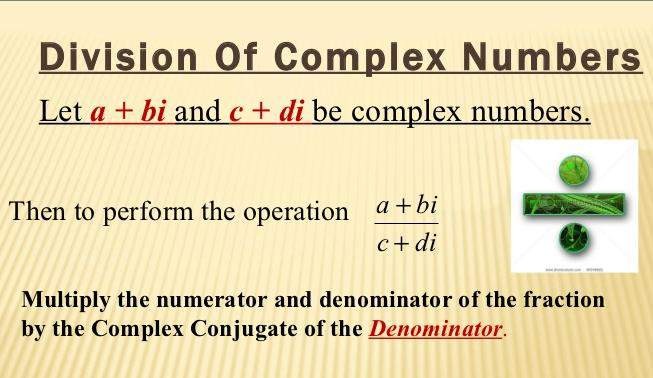 i = √-1
11/20
12/06/23
COMPLEX NUMBERS AND QUADRATIC EQUATIONS/041 MATHEMATHICS/MADHANKUMAR A /MATHS/SNS ACADEMY
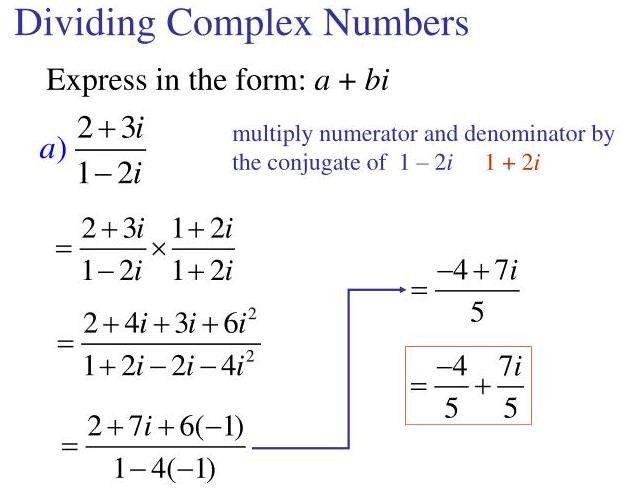 12/06/23
COMPLEX NUMBERS AND QUADRATIC EQUATIONS/041 MATHEMATHICS/MADHANKUMAR A /MATHS/SNS ACADEMY
12
12/20
Argand Diagram
Complex numbers can be shown  Geometrically on an Argand diagram
The real part of the number is  represented on the x-axis and the  imaginary part on the y.
-3
-4i
3 + 2i
2 – 2i
Im
Re
12/06/23
COMPLEX NUMBERS AND QUADRATIC EQUATIONS/041 MATHEMATHICS/MADHANKUMAR A /MATHS/SNS ACADEMY
13/20
ARGUMENT OF A COMPLEX NUMBER
is the angle of the line makes with the positive direction of x axis.
For any complex number z ≠ 0, there corresponds only one value of θ in	    0 ≤ θ < 2π.

However, any other interval of  length 2π, for example – π < θ ≤ π,  can be such an interval.

We shall take the value of θ such  that – π < θ ≤ π, called principal  argument of z and is denoted by  arg z.
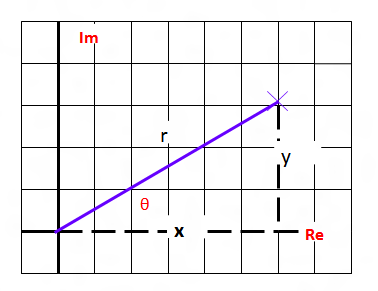 12/06/23
COMPLEX NUMBERS AND QUADRATIC EQUATIONS/041 MATHEMATHICS/MADHANKUMAR A /MATHS/SNS ACADEMY
14
14/20
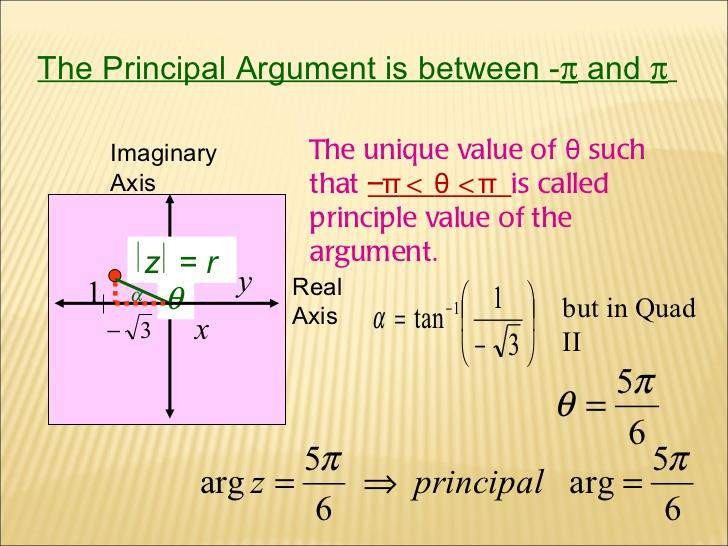 15/20
12/06/23
COMPLEX NUMBERS AND QUADRATIC EQUATIONS/041 MATHEMATHICS/MADHANKUMAR A /MATHS/SNS ACADEMY
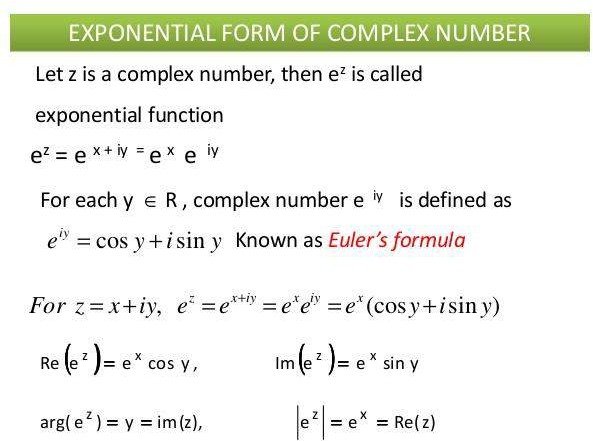 12/06/23
COMPLEX NUMBERS AND QUADRATIC EQUATIONS/041 MATHEMATHICS/MADHANKUMAR A /MATHS/SNS ACADEMY
16
16/20
Let us consider the following quadratic equation
ax2 + bx + c = 0 with real coefficients a, b, c and a ≠ 0.
Also, let us assume that the b2 – 4ac < 0.

Now,	we	know	that	we	can	find	the	square	root	of	negative	real  numbers in the set of complex numbers.

Therefore, the solutions to the above equation are available in the  set of complex numbers which are given by using the formula.
17/20
12/06/23
COMPLEX NUMBERS AND QUADRATIC EQUATIONS/041 MATHEMATHICS/MADHANKUMAR A /MATHS/SNS ACADEMY
SOME IMPORTANT PROPERTIES OF IOTA (i)
Sum of any four consecutive  integral power of 'i' is zer0(=0)
Product of any four consecutive  integral powers of 'i' is - 1 .
i0 + i1 + i2 + i3	= 0.
For,	i0 + i1 + i2 + i3	= 1 + i - 1 - i
		= 0.
i0 × i1 × i2 × i3 =	0.
For, i0 × i1 × i2 × i3 = 1 × i ×(- 1)×( - i)
   	=	i2
	=	- 1 .
12/06/23
COMPLEX NUMBERS AND QUADRATIC EQUATIONS/041 MATHEMATHICS/MADHANKUMAR A /MATHS/SNS ACADEMY
18
18/20
Questions:
If 4x + i(3x – y) = 3 + i (– 6), where x and y are real numbers, then find the values of x and y.
Express the following in the form of a + bi: 

Find the multiplicative inverse of 2 – 3i.
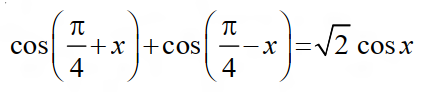 19/20
12/06/23
COMPLEX NUMBERS AND QUADRATIC EQUATIONS/041 MATHEMATHICS/MADHANKUMAR A /MATHS/SNS ACADEMY
References
https://schools.aglasem.com/ncert-books-class-11-maths-chapter-5/
https://dpsguwahati.org/hw%2020-21/Maths,Complex%20Numbers%20and%20Quadratic%20Equations,ClassXI.pdf
https://www.tiwariacademy.com/ncert-solutions/class-11/maths/chapter-5/
https://edurev.in/studytube/PPT-Complex-Numbers-Quadratic-Equations/7497391d-c24f-4777-baa5-4cae97446904_p
https://www.slideshare.net/DeepanshuChowdhary/complex-numbers-and-quadratic-equations-58794555
12/06/23
COMPLEX NUMBERS AND QUADRATIC EQUATIONS/041 MATHEMATHICS/MADHANKUMAR A /MATHS/SNS ACADEMY
20
20/20